การอ่านและวรรณกรรมปัจจุบัน
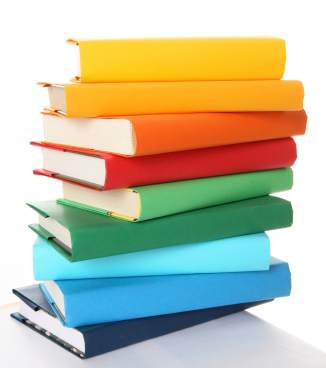 ความรู้เบื้องต้นเกี่ยวกับการอ่าน
ความหมายของการอ่าน 
 		การแปลความหมายของตัวอักษรที่อ่านออกมาเป็นความรู้ความคิด และเกิดความเข้าใจเรื่องราวที่อ่านตรงกับเรื่อราวที่ผู้เขียนเขียน  ผู้อ่านสามารถนำความรู้  ความคิด  หรือสาระจากเรื่องราวที่อ่านไปใช้ให้เกิดประโยชน์ได้
		การอ่านเป็นพฤติกรรมการรับสารที่สำคัญไม่ยิ่งหย่อนไปกว่าการฟัง ปัจจุบันมีผู้รู้นักวิชาการและนักเขียนนำเสนอความรู้ ข้อมูล ข่าวสารและงานสร้างสรรค์ ตีพิมพ์ ในหนังสือและสิ่งพิมพ์ต่างๆ รวมไปถึงสื่อออนไลน์ในปัจจุบัน
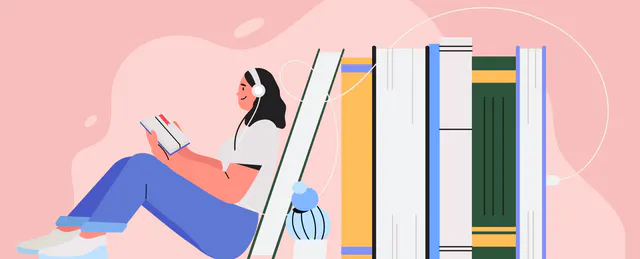 ความรู้เบื้องต้นเกี่ยวกับการอ่าน
ความสำคัญของการอ่าน
 		 การอ่าน เป็นทักษะที่จำเป็นต่อชีวิตคนเรามาก ไม่ว่าจะประกอบอาชีพอะไร เพศใด วัยใด ก็ต้องการที่จะเพิ่มพูนความรู้ของตนเองอยู่เสมอ เพราะการอ่านนั้น นอกจากที่จะอ่านเพื่อเก็บความรู้แล้ว การอ่าน ยังให้ความบันเทิงแก่ชีวิตอีกด้วย โดยเฉพาะนักเรียน นักศึกษา ซึ่งต้องใช้การอ่านเป็นส่วนหนึ่งของชีวิตประจำวัน จึงจำเป็นต้องมีหลักการอ่านและทักษะการอ่าน นอกจากนี้ ยังจำเป็นต้องมีความรักในการอ่าน เพราะถ้ารักการอ่านแล้ว จะทำให้เป็นผู้ที่รู้มาก
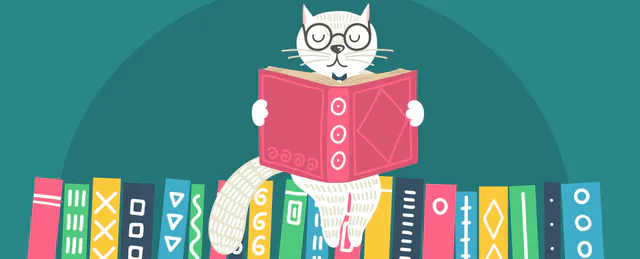 ความรู้เบื้องต้นเกี่ยวกับการอ่าน
จุดประสงค์ของการอ่าน 
      	 1)  การอ่านเพื่อความรู้ ได้แก่ การอ่านหนังสือประเภทตำรา สารคดี วารสาร หนังสือพิมพ์ และข้อความต่าง ๆ 
 	2)  การอ่านเพื่อความคิดแนวความคิดทางปรัชญา วัฒนธรรม จริยธรรม และความคิดเห็นทั่วไป มักแทรกอยู่ในหนังสือแทบทุกประเภท มิใช่หนังสือประเภทปรัชญา หรือจริยธรรมโดยตรงเท่านั้น 
	3)  การอ่านเพื่อความบันเทิงเป็นการอ่านเพื่อฆ่าเวลา เช่น ระหว่างที่คอยบุคคลที่นัดหมาย คอยเวลารถไฟออก เป็นต้น 	4)  คุณค่าของการอ่าน ในการส่งเสริมการอ่าน
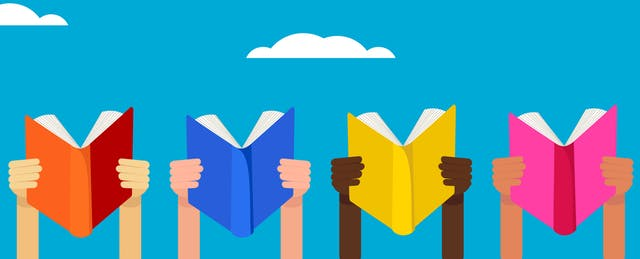 ความรู้เบื้องต้นเกี่ยวกับการอ่าน
หลักการอ่าน
      	การอ่านหนังสือ ไม่ว่าจะเป็นการอ่านออกเสียงหรืออ่านในใจ มิใช่สักแต่อ่านหนังสือออกเท่านั้นแต่ต้องมีคุณสมบัติของผู้ที่อ่านเป็นด้วยจึงจะทำให้การอ่านนั้นได้ความหมายได้อรรถรส ตรงตามจุดมุ่งหมายของผู้เขียน และลักษณะของผู้ที่อ่านเป็นนั้น ถือว่าเป็นผู้อ่านที่มี ประสิทธิภาพในการอ่าน
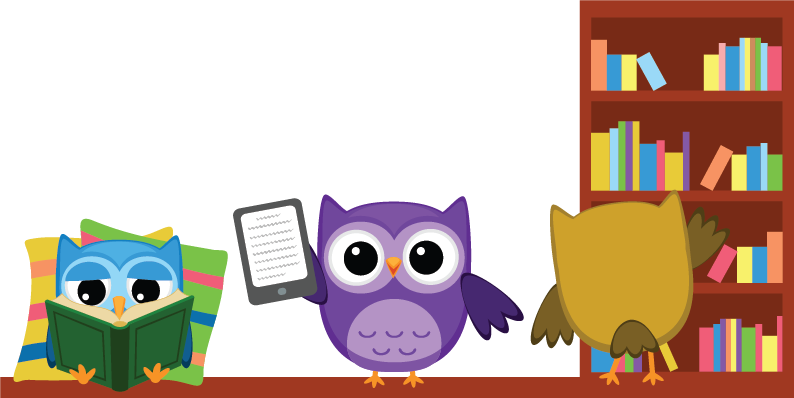 ความรู้เบื้องต้นเกี่ยวกับการอ่าน
ลักษณะของผู้ที่อ่านเป็น 
		1.  อ่านแล้วรู้เรื่องราวได้ตลอดแจ่มแจ้ง 
		2.  ได้รับรสชาติจากการอ่าน 
		3.  วินิจฉัยคุณค่าของหนังสือที่อ่านได้ 
     	4.  รู้จักนำสิ่งที่เป็นประโยชน์จากหนังสือที่อ่านมาใช้ได้เหมาะสมกับสถานการณ์ 
		5.  รู้จักเลือกหนังสือที่อ่านได้เหมาะสมตามความต้องการในแต่ละโอกาส
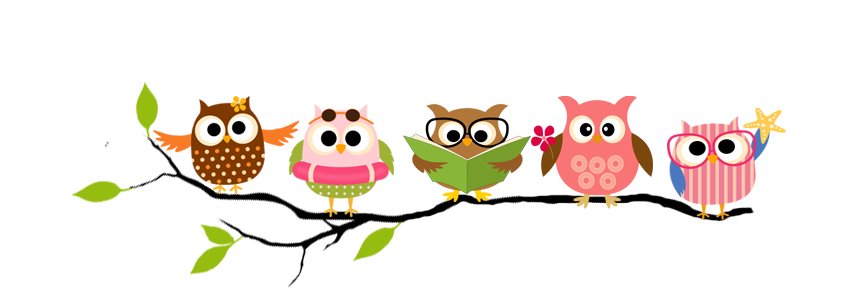 ประเภทของการอ่าน
การอ่านแบ่งออกเป็น 2 ประเภท คือ 
	1.  การอ่านออกเสียง
		 การอ่านออกเสียง หมายถึงการอ่านที่ผู้อื่นสามารถได้ยินเสียง    การอ่านออกเสียงมักไม่นิยมอ่านเพื่อการรับสารโดยตรงเพียงคนเดียว เว้นแต่การอ่านบทประพันธ์เป็นท่วงทำนองเพื่อความไพเราะเพลิดเพลิน    ส่วนใหญ่การอ่านออกเสียงมักเป็นการอ่านให้ผู้อื่นฟัง
		การอ่านออกเสียงเป็นได้ทั้งการรับสารและการส่งสาร ส่วนการอ่านในใจจะเป็นได้เฉพาะการรับสารเพียงทางเดียวเท่านั้น
		การอ่านออกเสียงให้ผู้อื่นฟังจะต้องอ่านให้ชัดเจน ถูกต้องได้ข้อความครบถ้วนสมบูรณ์ มีลีลาการอ่านที่น่าสนใจและน่าติดตามฟังจนจบ
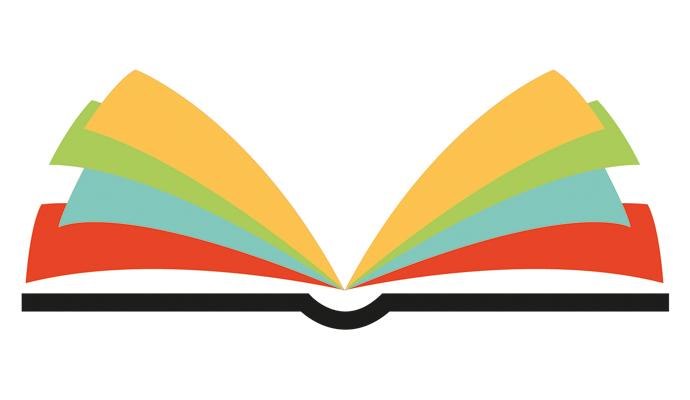 ประเภทของการอ่าน
2. การอ่านในใจ
 		การอ่านในใจ คือ การอ่านไม่ออกเสียงการอ่านในใจเพื่อทำให้ตัวผู้อ่านมีความรู้  ความคิดวิจารณญานเเล้วนำสิ่งเหล่านี้ไปให้ประโยชน์เพื่อก่อให้เกิดความเจริญขึ้นทางด้านร่างกายสติปัญญา  อารมณ์เเละความคิด  ในชีวิตประจำวัน  เราต้องได้รับข้อมูลข่าวสารอย่างมากมาย
	 	วิธีการอ่านในใจประกอบด้วย	1.  ตั้งสมาธิให้เเน่วเเน่	2.  กะช่วงสายตาให้ยาว	3.  ไม่อ่านย้อนไปย้อนมา	4.  ไม่ออกเสียงเวลาอ่าน
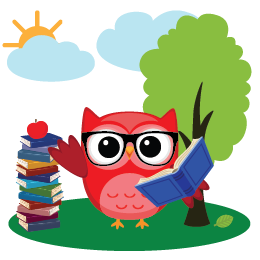 การอ่านจับใจความ
การอ่านจับใจความ คือ การอ่านที่มุ่งค้นหาสาระของเรื่องหรือของหนังสือแต่ละเล่มที่เป็นส่วนใจความสำคัญ และส่วนขยายใจความสำคัญของเรื่อง
		แนวการอ่านจับใจความ
		1.  ตั้งจุดมุ่งหมายในการอ่านได้ชัดเจน 
		2.  สำรวจส่วนประกอบของหนังสืออย่างคร่าวๆ 
		3.  ทำความเข้าใจลักษณะของหนังสือว่าประเภทใด 
		4.  ใช้ความสามารถทางภาษาในด้านการแปลความหมายของคำ ประโยค และข้อความต่างๆอย่างถูกต้องรวดเร็ว
		5.  ใช้ประสบการณ์หรือภูมิหลังเกี่ยวกับเรื่องที่อ่านมาประกอบ
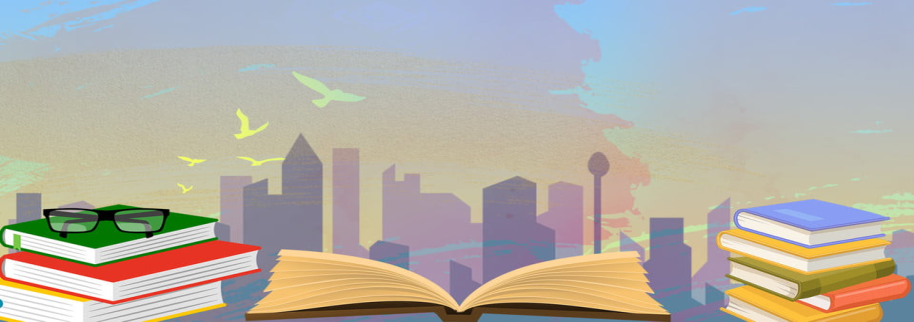 ขั้นตอนการอ่านจับใจความ
1.อ่านผ่านๆโดยตลอด เพื่อให้รู้ว่าเรื่องที่อ่านว่าด้วยเรื่องอะไร จุดใดเป็นจุดสำคัญของเรื่อง
		2.อ่านให้ละเอียด เพื่อทำความเข้าใจอย่างชัดเจน ไม่ควรหยุดอ่านระหว่างเรื่องเพราะจะทำให้ความเข้าใจไม่ติดต่อกัน 	3.อ่านซ้ำตอนที่ไม่เข้าใจ และตรวจสอบความเข้าใจบางตอนให้แน่นอนถูกต้อง
		4.เรียบเรียงใจความสำคัญของเรื่องด้วยตนเอง
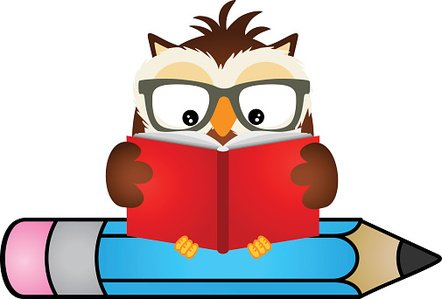